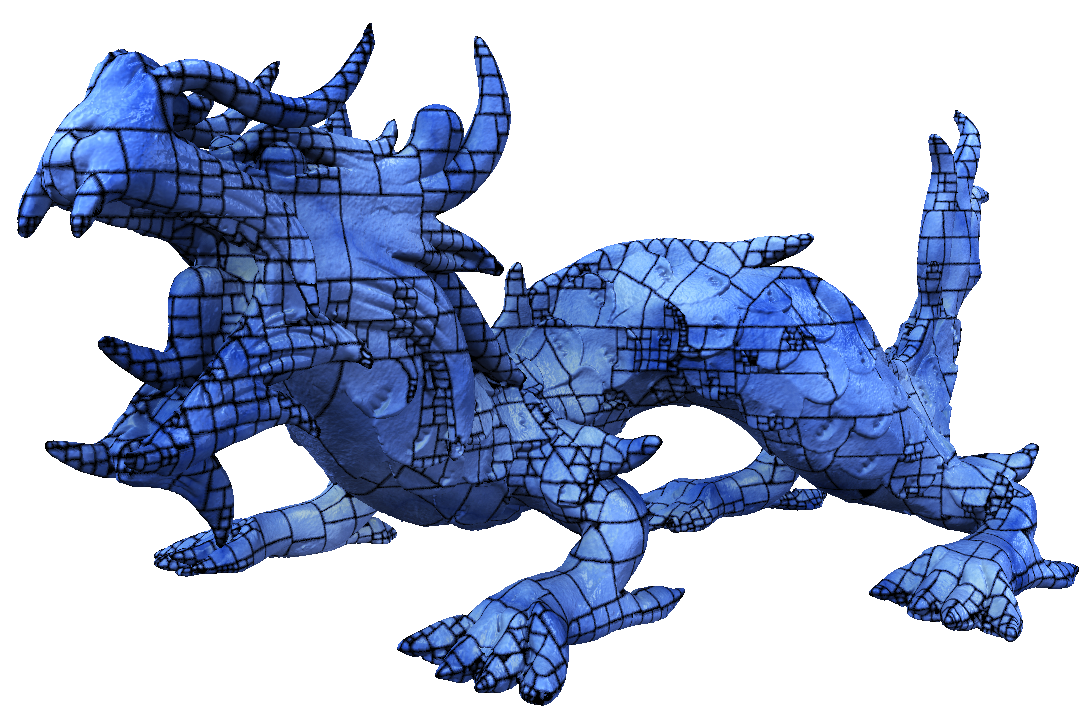 Rasterized Bounding Volume Hierarchies
Jan Novák and Carsten DachsbacherComputer Graphics GroupKarlsruhe Institute of Technology
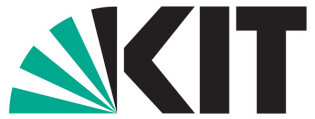 EUROGRAPHICS 2012
MOTIVATION (Previous Work)
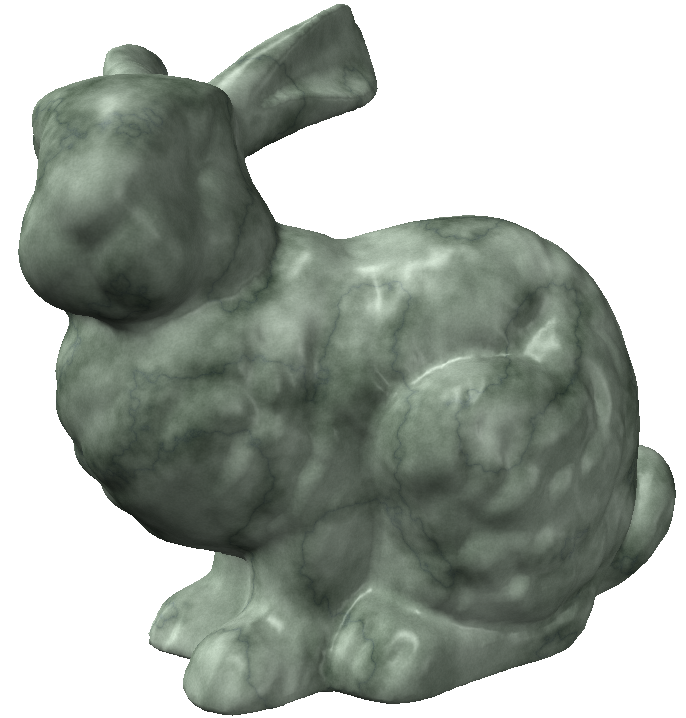 BVH / kD-tree
[Havran 2000]
[Ernst and Greiner 2007]
[Damnertz and Keller 2008]
[Popov et al. 2009]
[Aila and Laine 2009]
[Lauterbach et al. 2009]
Rasterized Bounding Volume Hierarchies
2
MOTIVATION (Previous Work)
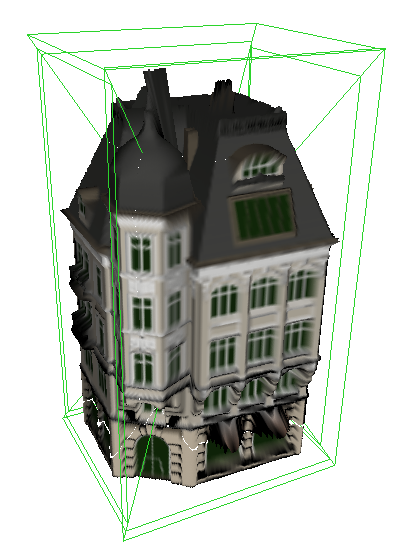 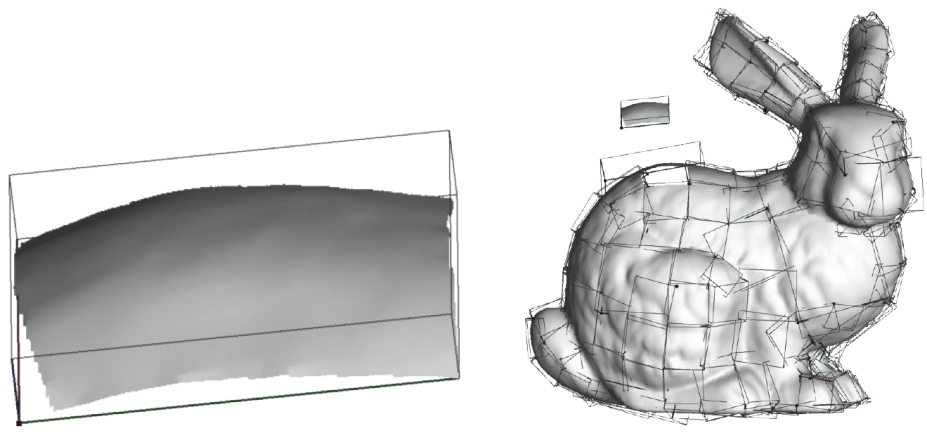 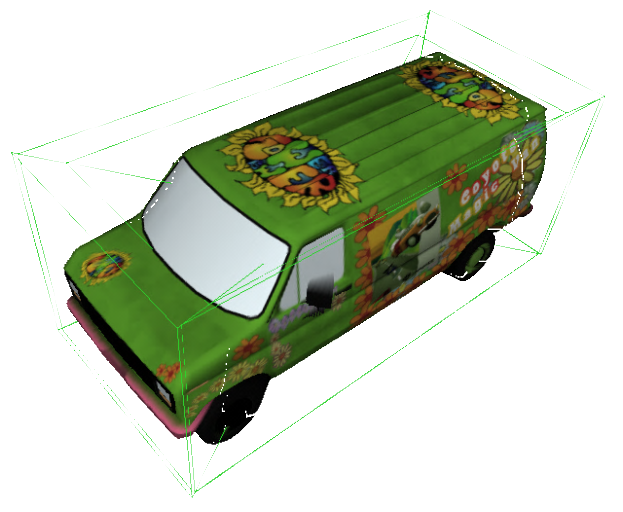 [deToledo et al. 2007]
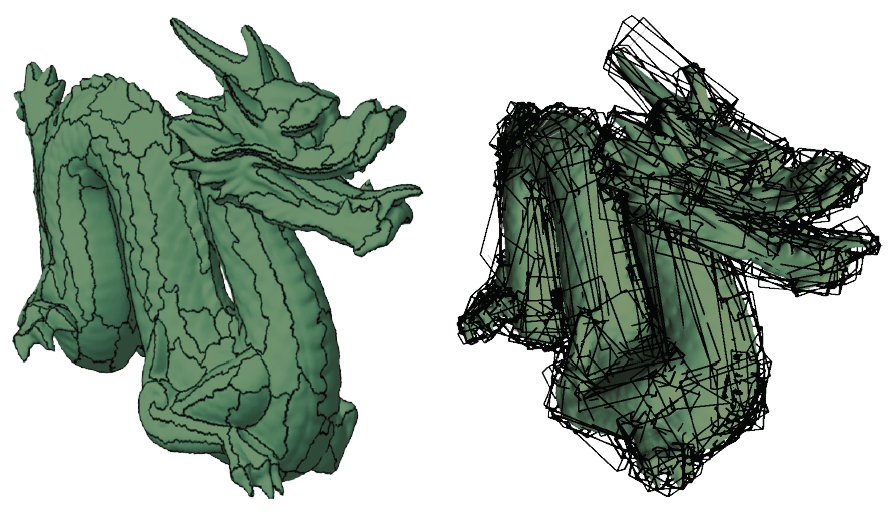 [Baboud and Decoret 2006]
[Baboud and Decoret 2006]
[Carr et al. 2006]
[Szirmay-Kalos et al. 2005]
[deToledo et al. 2007]
[Boubekeur et al. 2006]
[deToledo et al. 2007]
Rasterized Bounding Volume Hierarchies
3
OVERVIEW
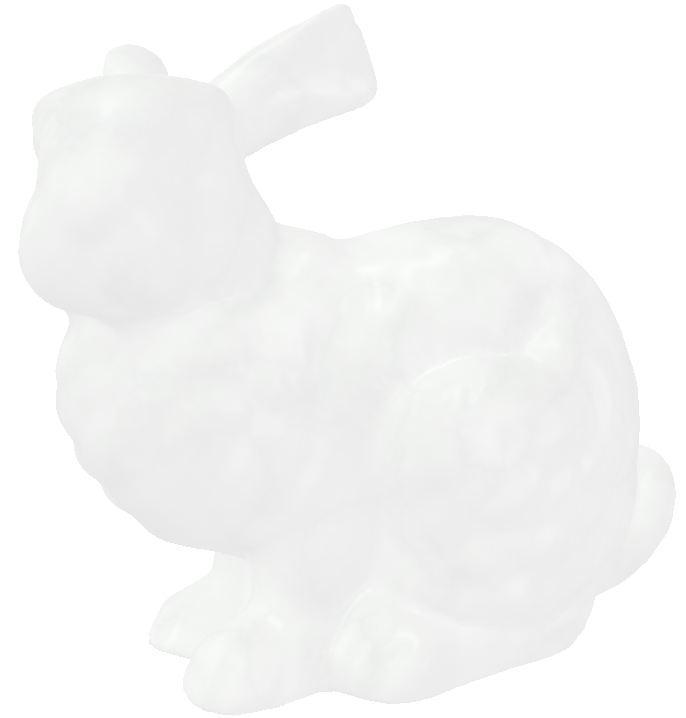 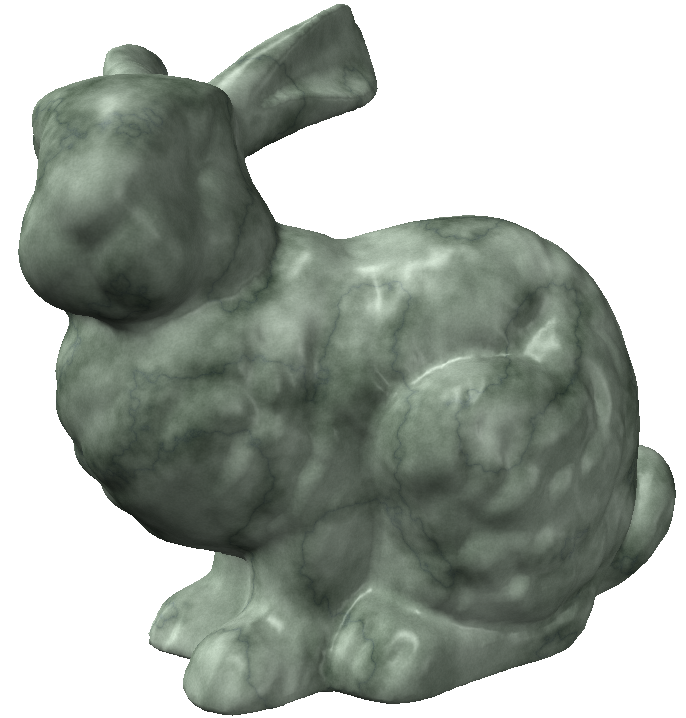 BVH
RBVH
ray
x
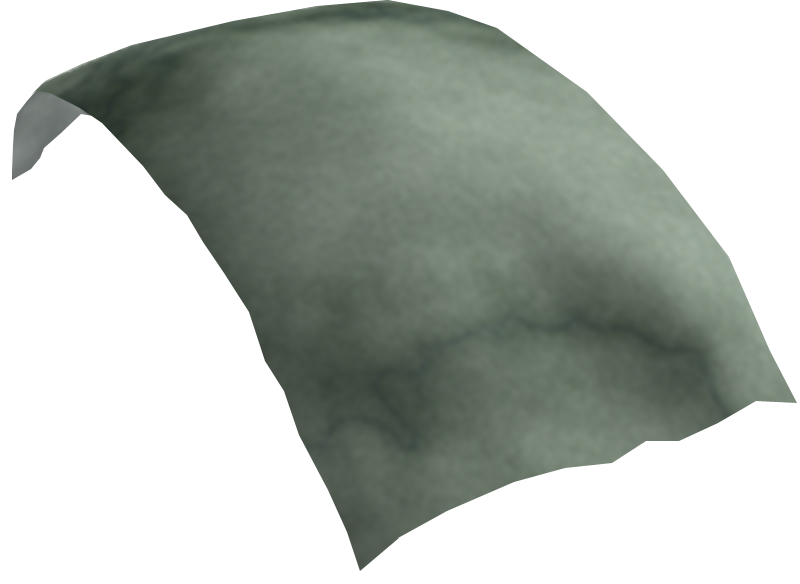 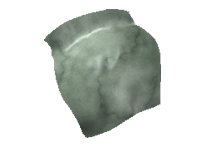 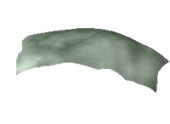 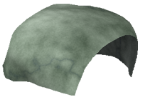 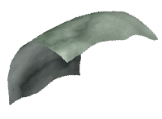 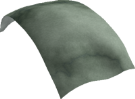 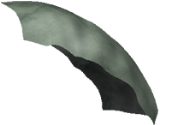 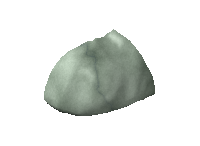 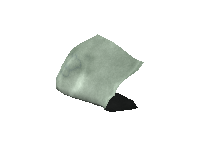 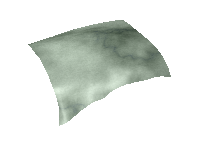 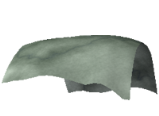 Height fields
Rasterized Bounding Volume Hierarchies
4
WISHLIST
GPU friendly
Fast ray tracing
Compact representation
GOAL
RBVH
Storage for surfacesignals
Fast construction
Adjustable quality(level of detail)
5
[Speaker Notes: Increasing the importance of any of the individual constraints leads to RBVH of different flavor,
But ultimately, we want to be able to achieve all of them.]
SAMPLING RATE
RBVH decouple from input geometry:
Input geometry
Height fields
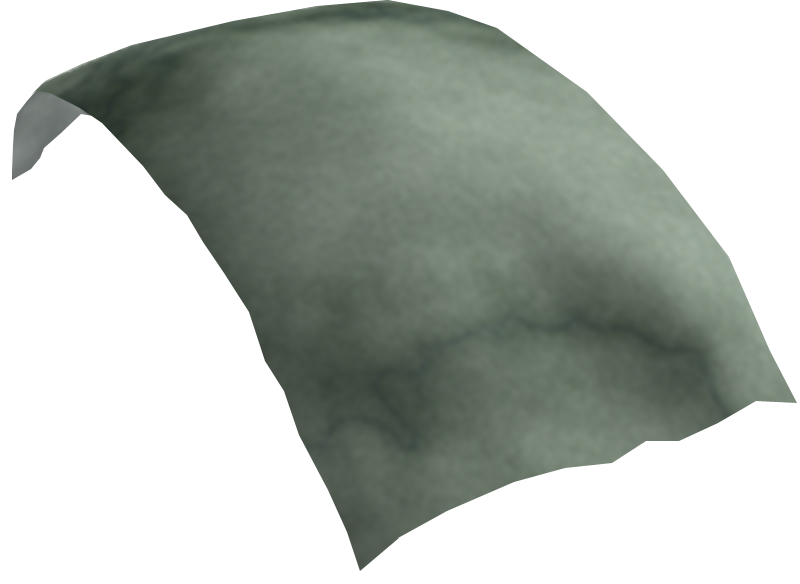 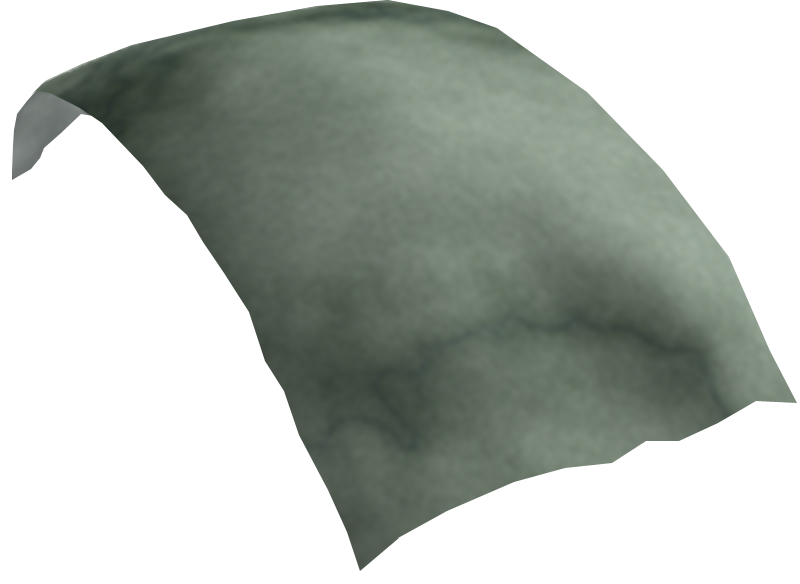 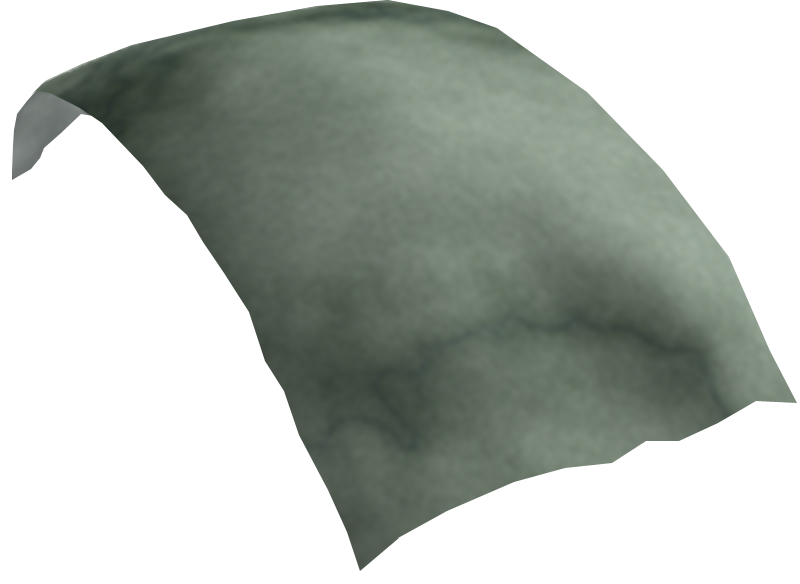 Low resolution
High resolution
SAMPLING RATE“number of pixels per unit area”(defined by user)
affects: 	1) quality of the representation	2) memory requirements
Rasterized Bounding Volume Hierarchies
6
[Speaker Notes: By using height fields, we actually decouple from the input geometry.
This gives us a freedom in the sense that we can decide how much memory we want to use to represent the input geometry.
It can be low or rather high, nevertheless, we need means to control and thus we introduce a user defined parameter “Pixel-to-Area ratio”, which defines sampling density.
More precisely, it specifies the number of pixels that shall be used to represent a unit area.]
Construction: OVERVIEW
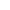 Construct RBVH (surfaces):

        if (surfaces cannot be represented by a single height field) then

                Split surfaces into two sets A and B
                Construct RBVH (A)                Construct RBVH (B)

        else

                Rasterize surfaces into texture atlas
Rasterized Bounding Volume Hierarchies
7
[Speaker Notes: Sampling density is controlled by pixel-to-area ratio]
Construction: I. REFINEMENT CRITERIA
Example surfaces (2D):
Surface
Surface
Surface
Surface
Rasterized Bounding Volume Hierarchies
8
[Speaker Notes: Sampling density is controlled by pixel-to-area ratio]
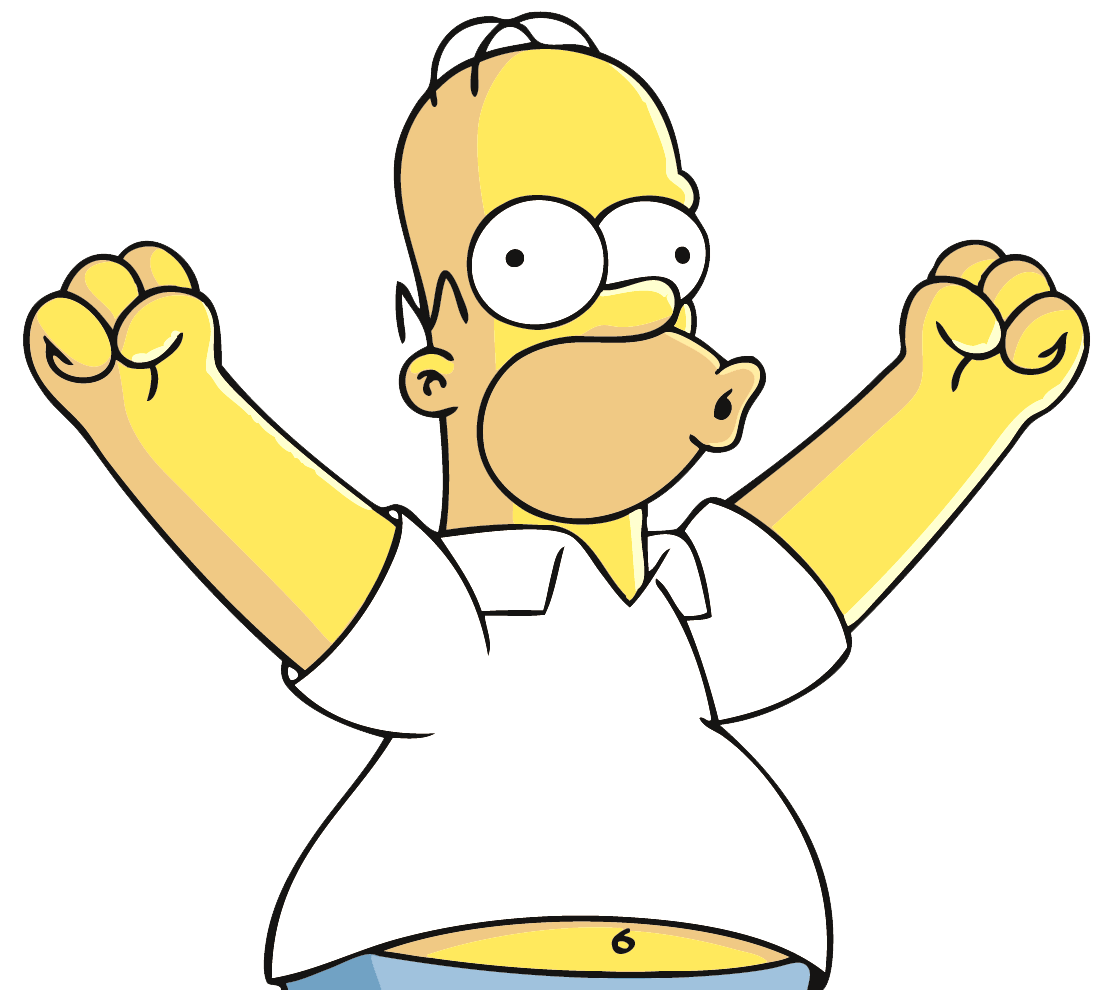 Construction: I. REFINEMENT CRITERIA
Surface
Rasterized Bounding Volume Hierarchies
9
[Speaker Notes: Sampling density is controlled by pixel-to-area ratio]
Construction: I. REFINEMENT CRITERIA
Opening angle
Surface
normals
Cone of
Projected surface area
Average surface 
orientation
Surface area
Rasterized Bounding Volume Hierarchies
10
[Speaker Notes: Sampling density is controlled by pixel-to-area ratio]
Construction: I. REFINEMENT CRITERIA
1) Cone of normals:     rasterize if     good for subdivision surfaces




2) Projected surface area:
    rasterize if area ratio     good for scanned (noisy) data
User-defined maximum
Opening angle
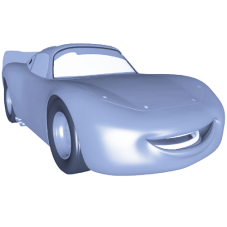 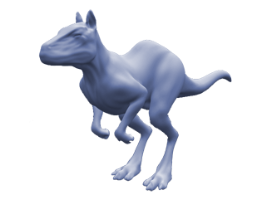 normals
Cone of
Projected surface area
Surface area
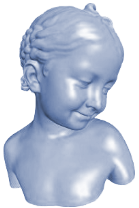 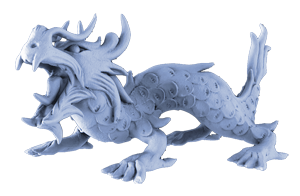 Rasterized Bounding Volume Hierarchies
11
[Speaker Notes: Sampling density is controlled by pixel-to-area ratio]
Construction: OVERVIEW
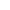 Construct RBVH (surfaces):

        if (surfaces cannot be represented by a single height field) then

                Split surfaces into two sets A and B
                Construct RBVH (A)                Construct RBVH (B)

        else

                Rasterize surfaces into the atlas
Rasterized Bounding Volume Hierarchies
12
[Speaker Notes: Sampling density is controlled by pixel-to-area ratio]
Construction: II. SUBDIVISION STRATEGIES
1) Spatial Median
Split in the middle along the longest axis.
Rasterized Bounding Volume Hierarchies
13
Construction: II. SUBDIVISION STRATEGIES
2) Modified Surface Area Heuristic (SAH)
Original SAH:
Modified SAH:
Area of surfaces in b
Area of surfaces in c
Cost of intersectinga child
Cost of ray marchinga height field
Resolutionof the height field
Area ofthe child
Sampling rate *
How much better is the Modified SAH than the Spatial Median?
Rasterized Bounding Volume Hierarchies
14
[Speaker Notes: We have some primitives on the left, some on the right of the splitting plane, but since we do not know the actual height fields in advance, it is difficult to estimate the intersection cost.

C_split = cost of the split
C_trav = cost of traversing the node
C_isect = cost of intersection a primitive
N = number of primitives
p(b|a) = conditional geometric probability of intersecting ‚b‘ when intersecting ‚a‘
A_b = total area of surfaces in ‚b‘]
Construction: II. SUBDIVISION STRATEGIES
Modified SAH (32 split candidates along each axis)
Spatial Median
CPU Construction [seconds]
GPU Ray Tracing [MRays/second]
„smaller is better“
„bigger is better“
Spatial Median = fast construction + reasonable performance!
in case of RBVHs
Rasterized Bounding Volume Hierarchies
15
[Speaker Notes: Spatial median is a good estimate since we are interested in equally splitting the area. In cases when the surface have similar curvature on both sides the the spatial median gives the same result as the more costly SAH.]
Construction: II. SUBDIVISION STRATEGIES
3) Object Split
- complementary strategy- avoids fusing objects into a single height field
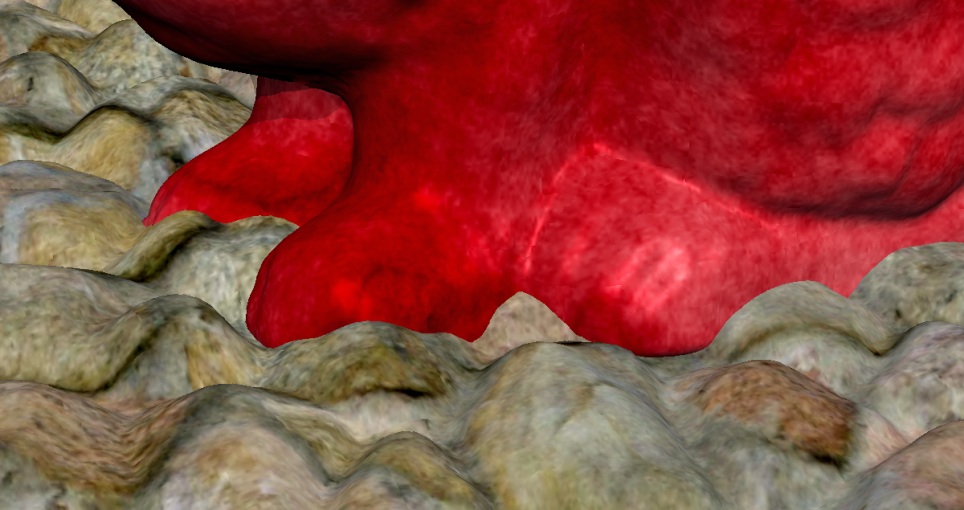 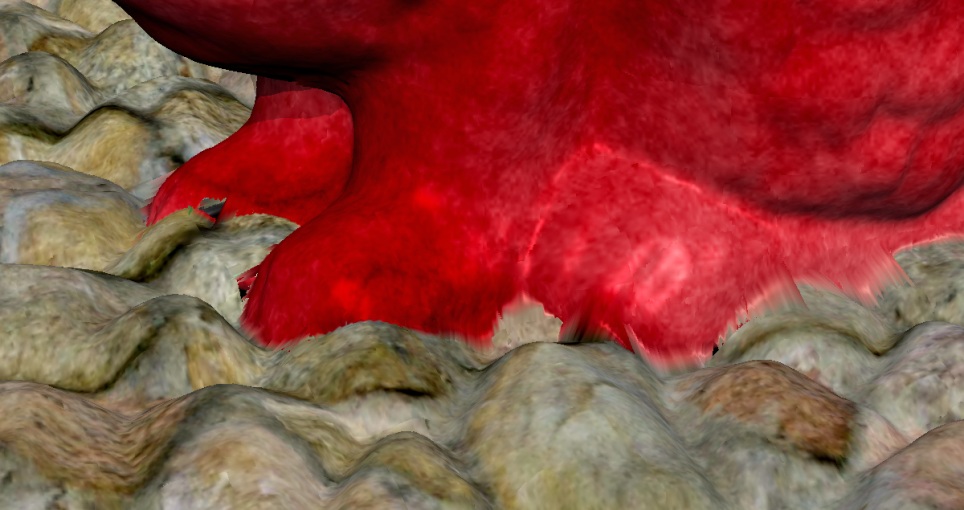 Without Object Split
With Object Split
Rasterized Bounding Volume Hierarchies
16
Construction: OVERVIEW
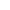 Construct RBVH (surfaces):

        if (surfaces cannot be represented by a single height field) then

                Split surfaces into two sets A and B
                Construct RBVH (A)                Construct RBVH (B)

        else

                Rasterize surfaces into the atlas
Rasterized Bounding Volume Hierarchies
17
[Speaker Notes: Sampling density is controlled by pixel-to-area ratio]
Construction: III. RASTERIZATION INTO ATLAS
Orthogonal projection frustum
Cone Axis
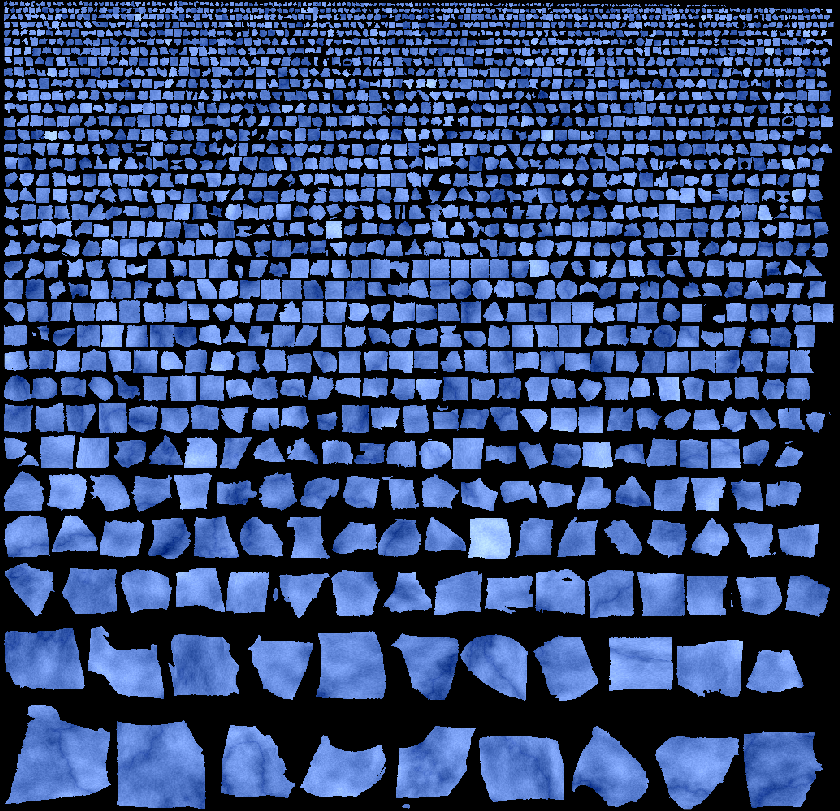 AABB
Surface
Projection frustum
Projected surface area
Opening angle
Average surface
 orientation
Surface area
normals
Cone of
Atlas
Rasterized Bounding Volume Hierarchies
18
[Speaker Notes: Sampling density is controlled by pixel-to-area ratio]
Construction: SUMMARY
Refinement criteria (“whether to split”):
	Cone of normals    or    Projected surface area
Subdivision strategies (“where to split”):
	Spatial median    or    Modified SAH
 	               and   Object split

User-defined parameters (“what quality”):
	global: Sampling rate
	   local: Opening angle or Area ratio
Rasterized Bounding Volume Hierarchies
19
[Speaker Notes: Sampling density is controlled by pixel-to-area ratio]
Construction: FURTHER IMPROVEMENTS
Avoid cracks
    Allow overlaps 
    Dilatation filter on the atlas
Original atlas
…after applying dilation filter
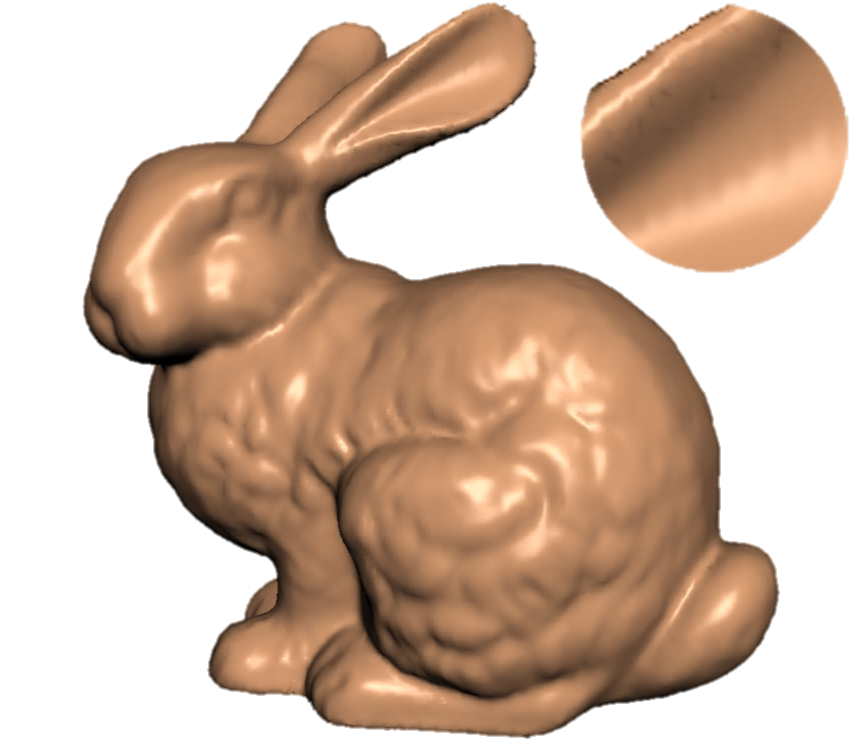 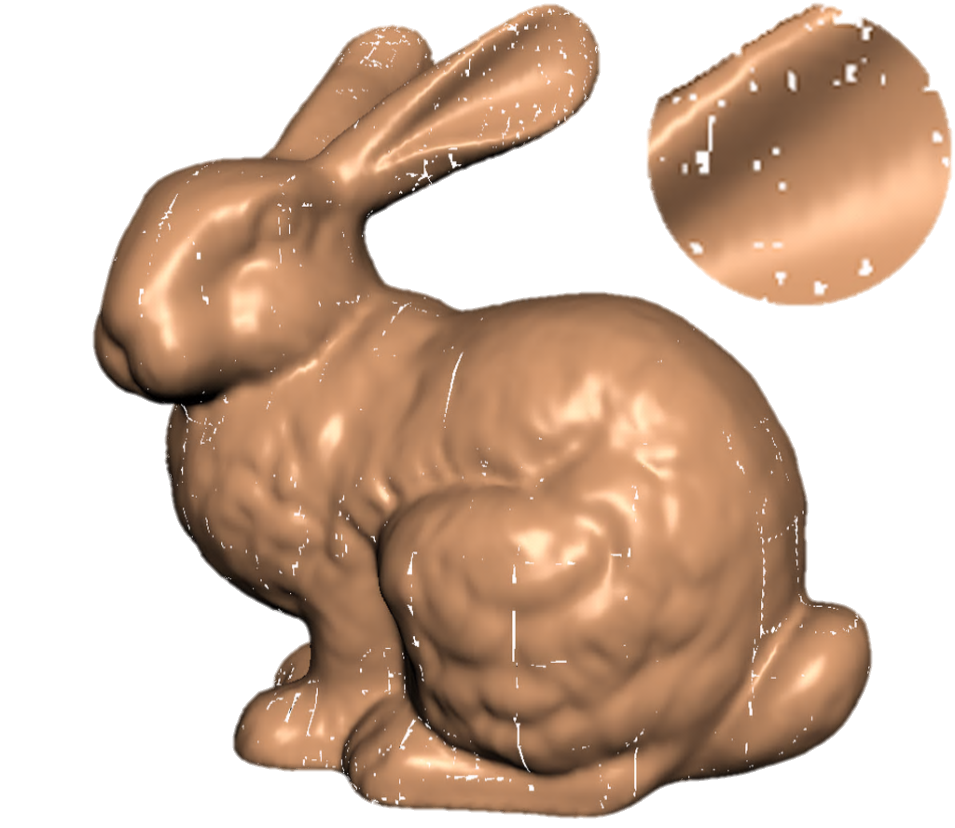 Rasterized Bounding Volume Hierarchies
20
[Speaker Notes: Sampling density is controlled by pixel-to-area ratio]
Construction: FURTHER IMPROVEMENTS
Subdivide large height fields to speed up ray marching
Original RBVH
…optimized for fast traversal
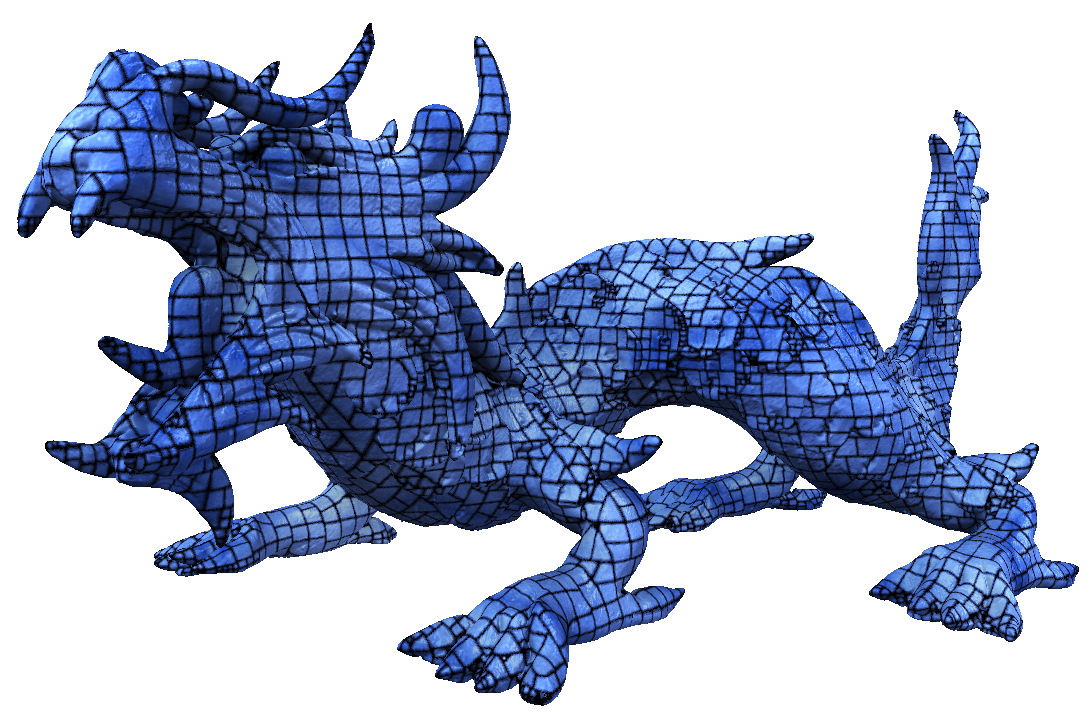 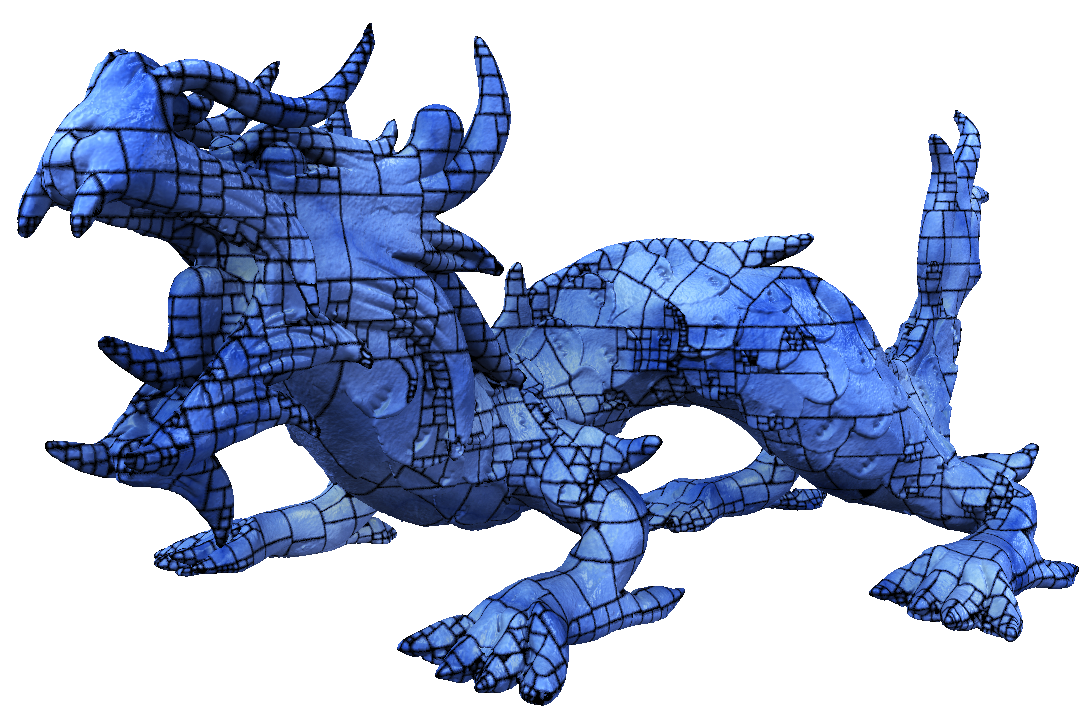 Rasterized Bounding Volume Hierarchies
21
Hybrid RBVH
Not all geometry is well-representable by RBVHs
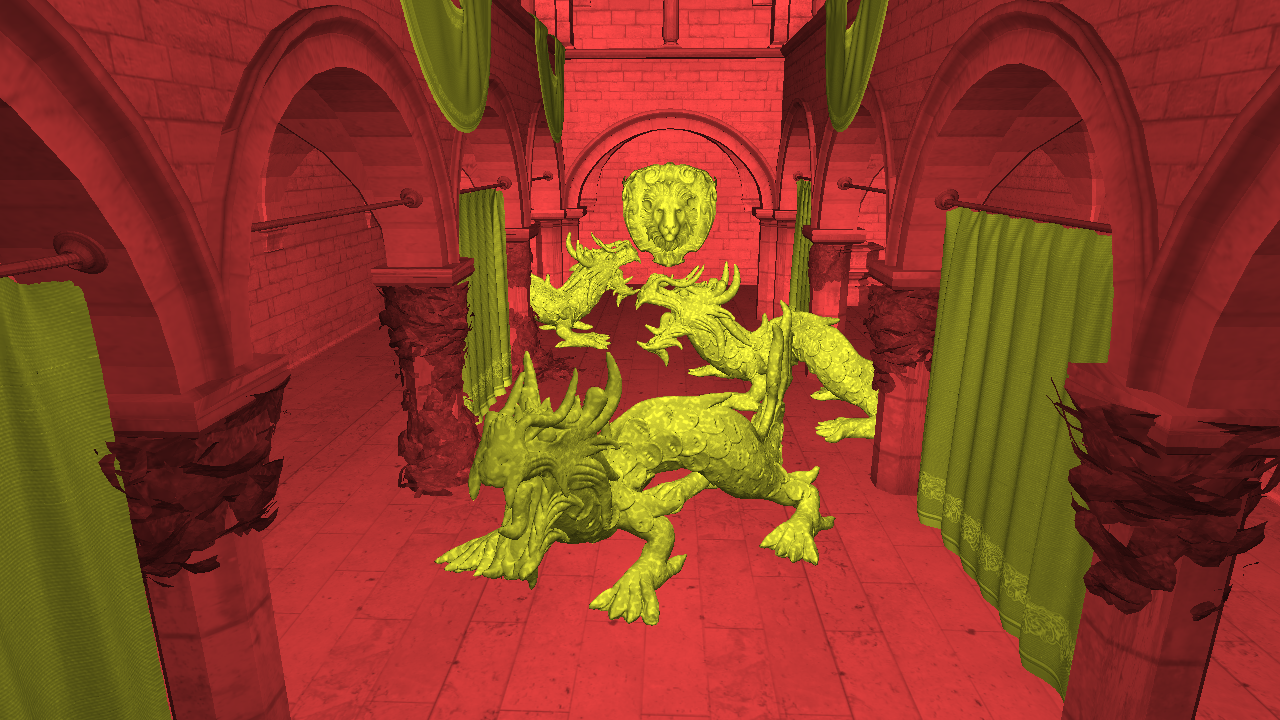 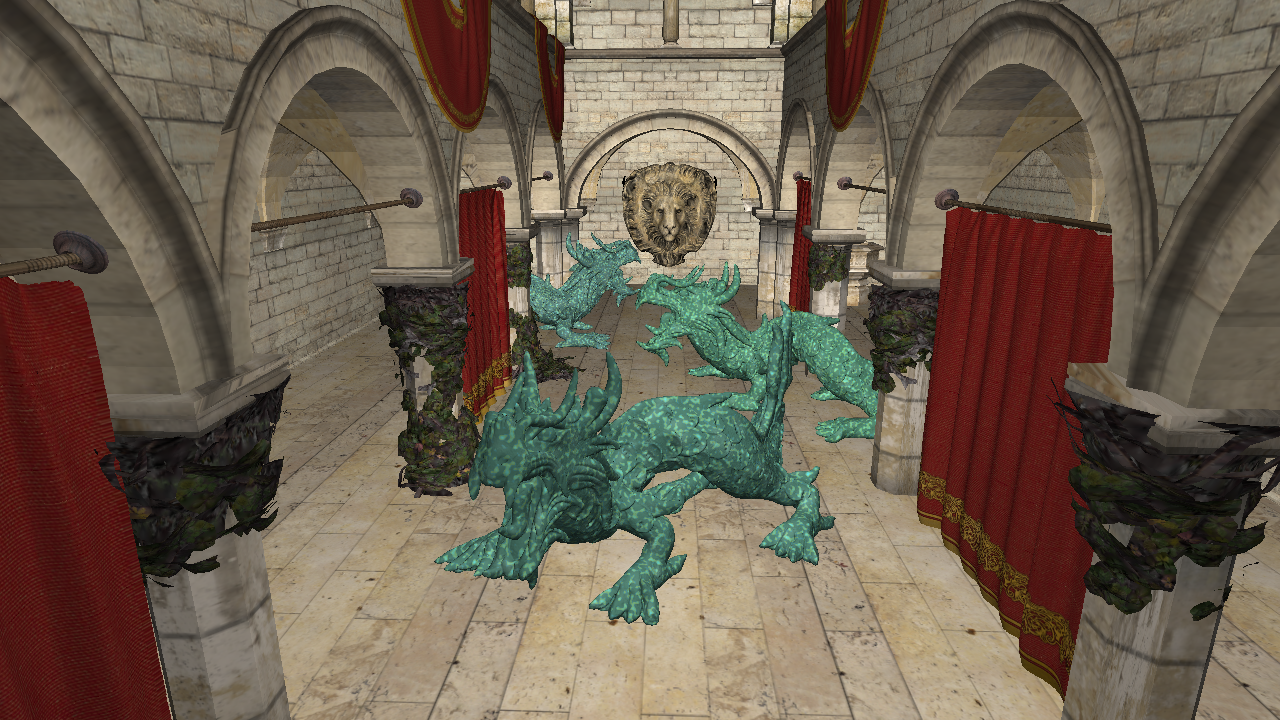 Crytek Sponza with Asian Dragons (22 million triangles)
Rasterized Bounding Volume Hierarchies
22
[Speaker Notes: Sampling density is controlled by pixel-to-area ratio]
Hybrid RBVH
Not all geometry is well-representable by RBVHs
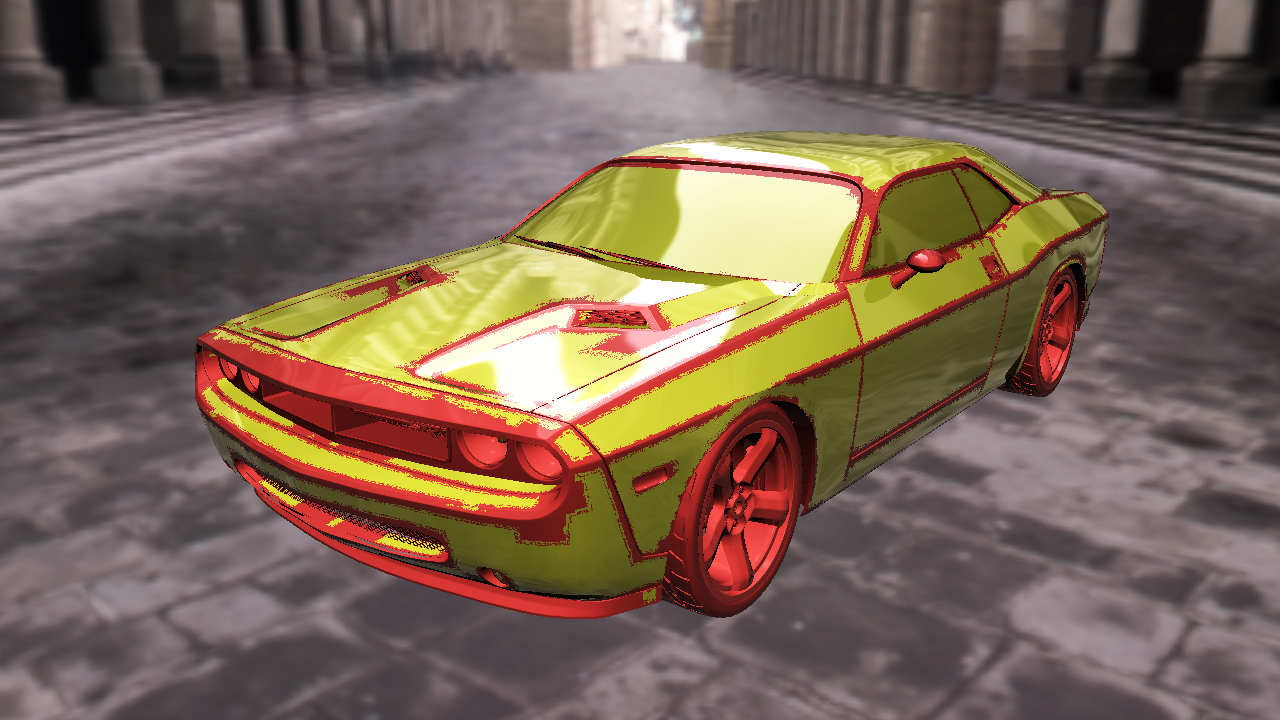 Car model
Rasterized Bounding Volume Hierarchies
23
Something Practical: LEVEL OF DETAIL
Rasterized Bounding Volume Hierarchies
24
[Speaker Notes: Sampling density is controlled by pixel-to-area ratio]
Evaluation: QUALITY
BVH
RBVH
reference
Q0
Q1
Q2
Q3
Q4
Quality
High
Low
Sampling rate:
2 MPix
1 MPix
512 kPix
128 kPix
32 kPix
Projected area:
80%
75%
70%
65%
60%
Performance
Low
High
Rasterized Bounding Volume Hierarchies
25
[Speaker Notes: Sampling density is controlled by pixel-to-area ratio]
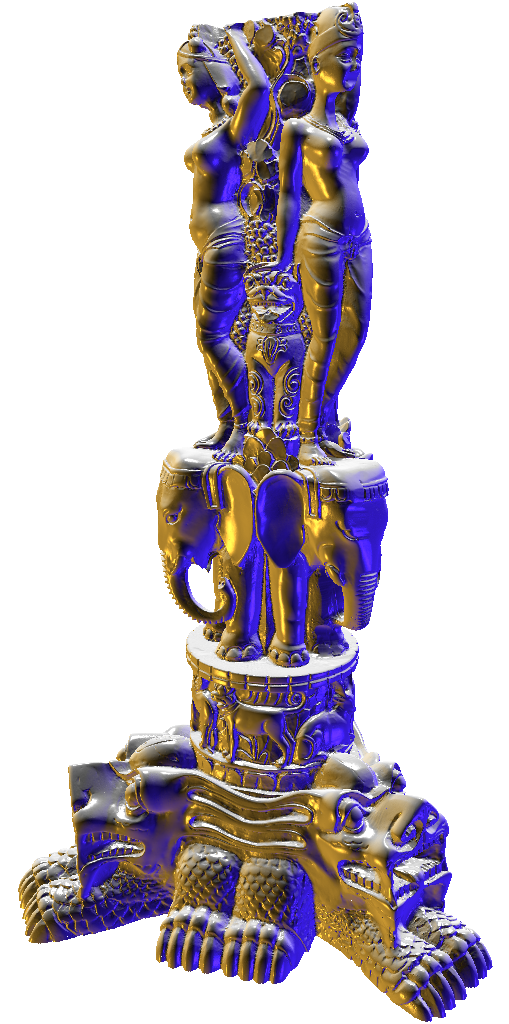 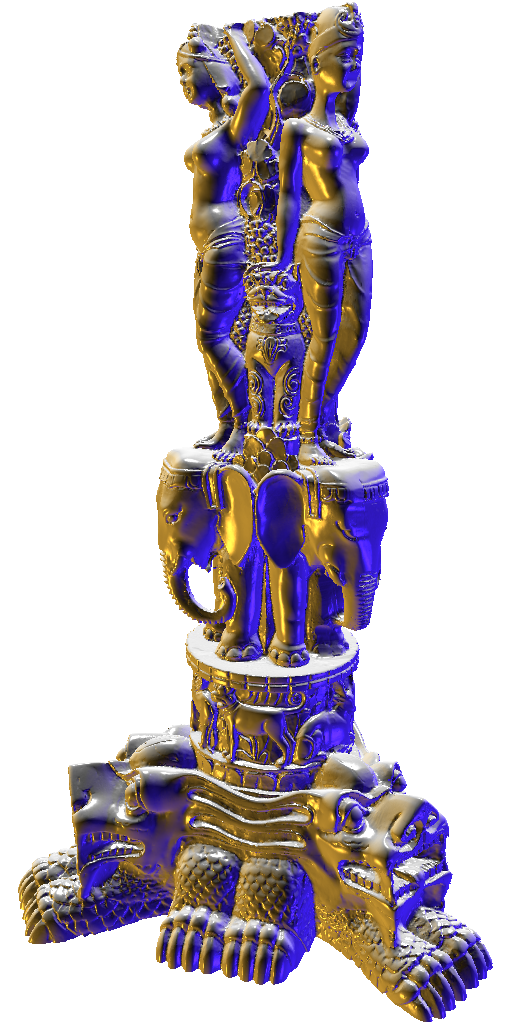 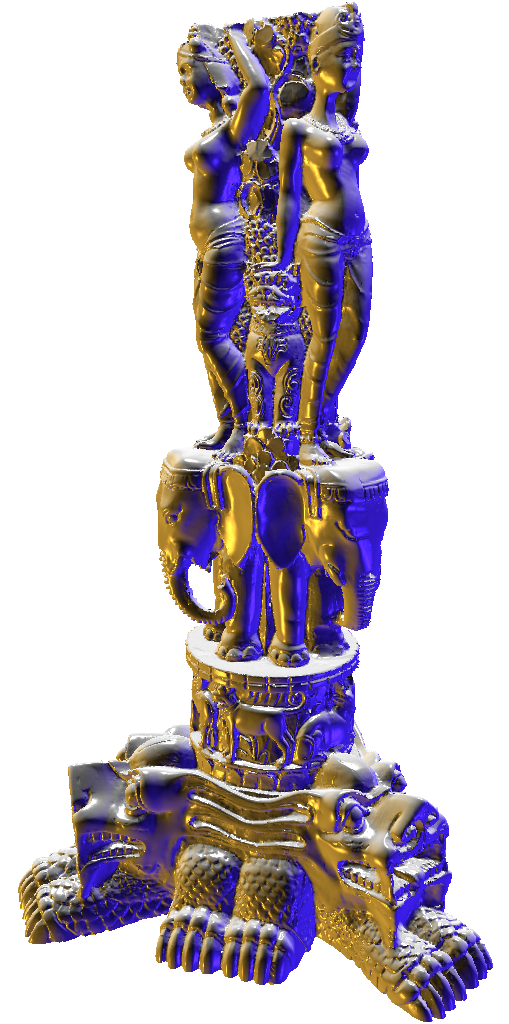 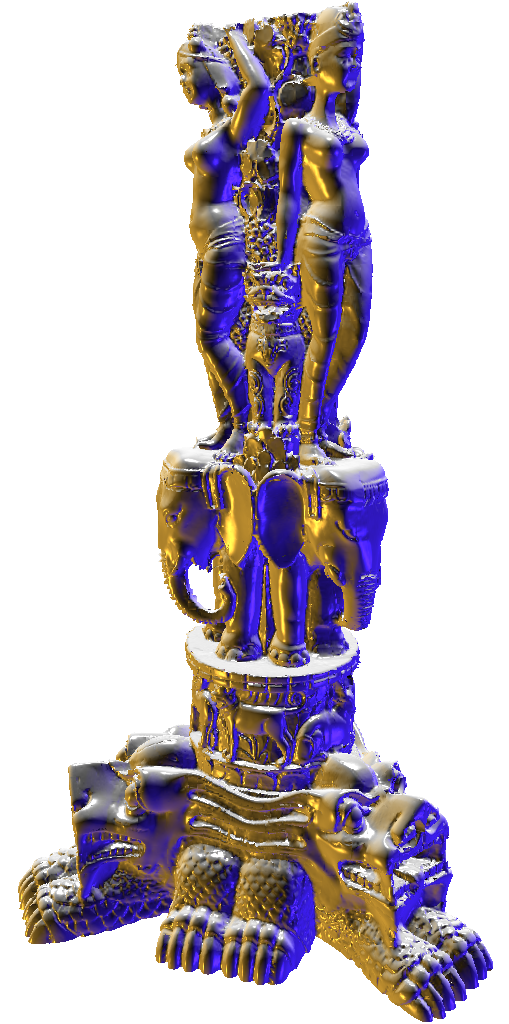 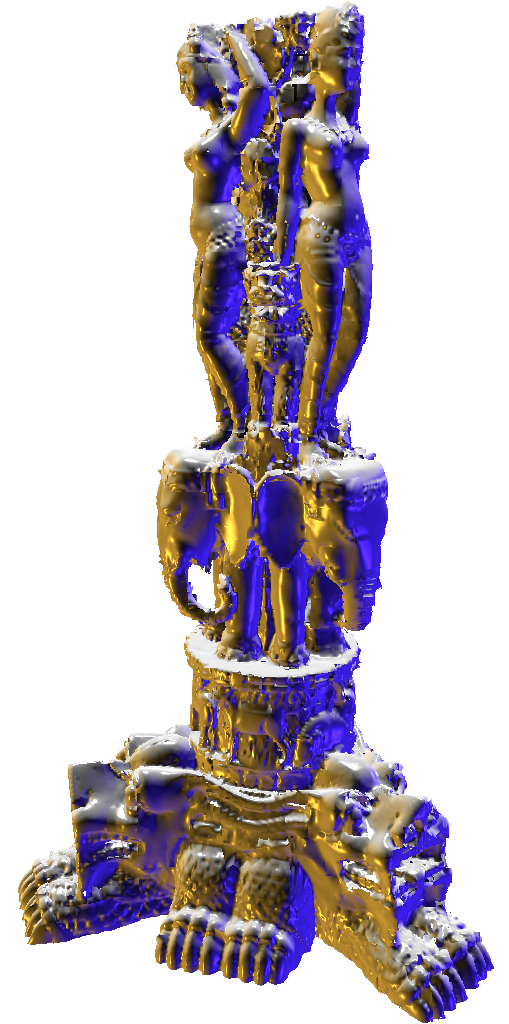 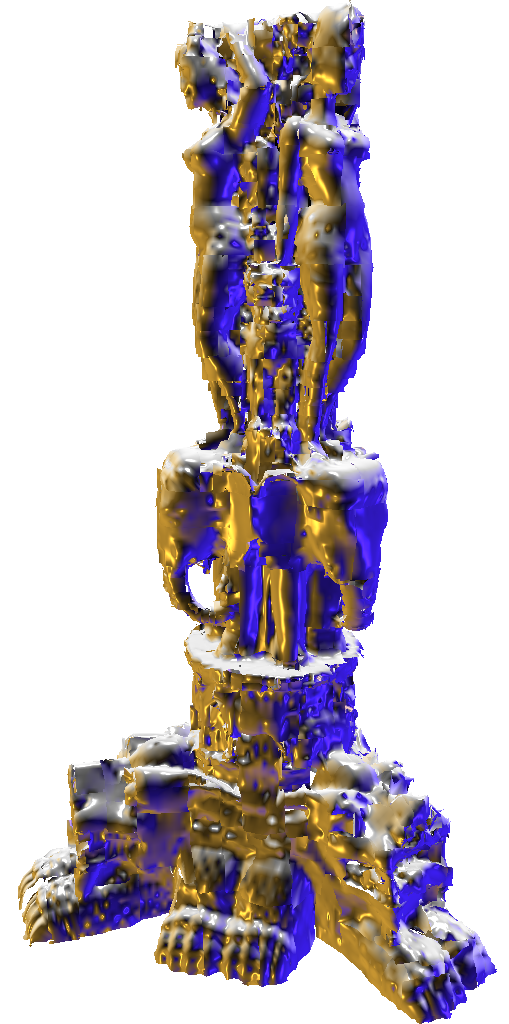 Evaluation: QUALITY
Reconstruction using ray casting
Reference
Q0
Q1
Q2
Q3
Q4
BVH
RBVH
reference
Q0
Q1
Q2
Q3
Q4
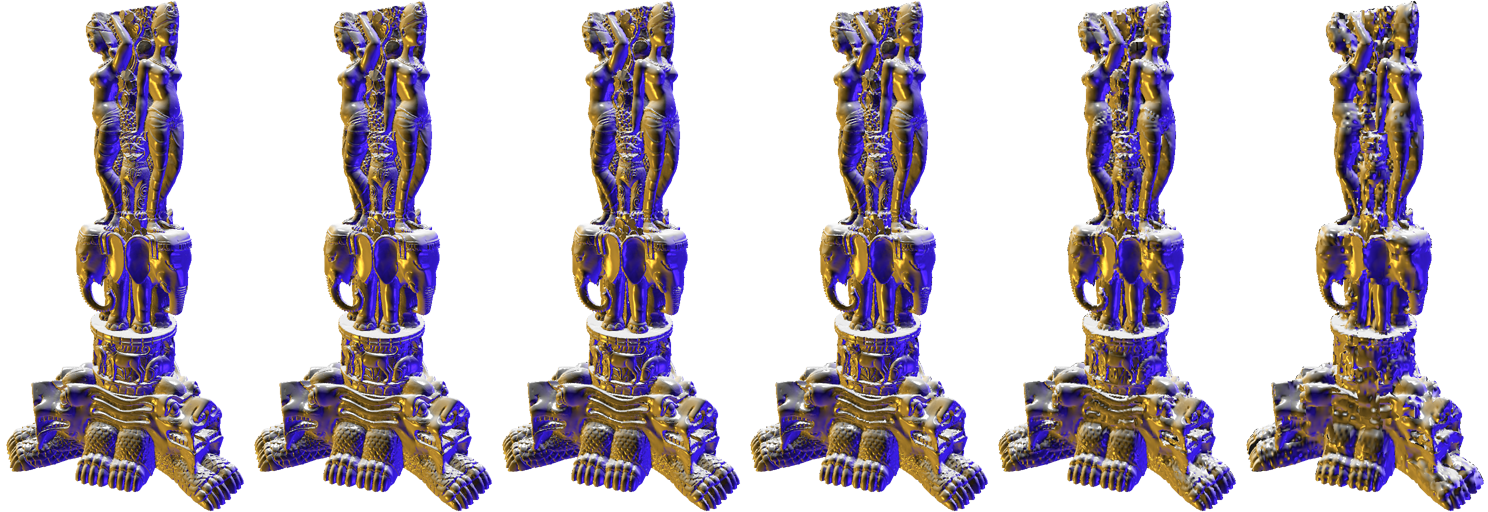 Rasterized Bounding Volume Hierarchies
26
[Speaker Notes: Sampling density is controlled by pixel-to-area ratio]
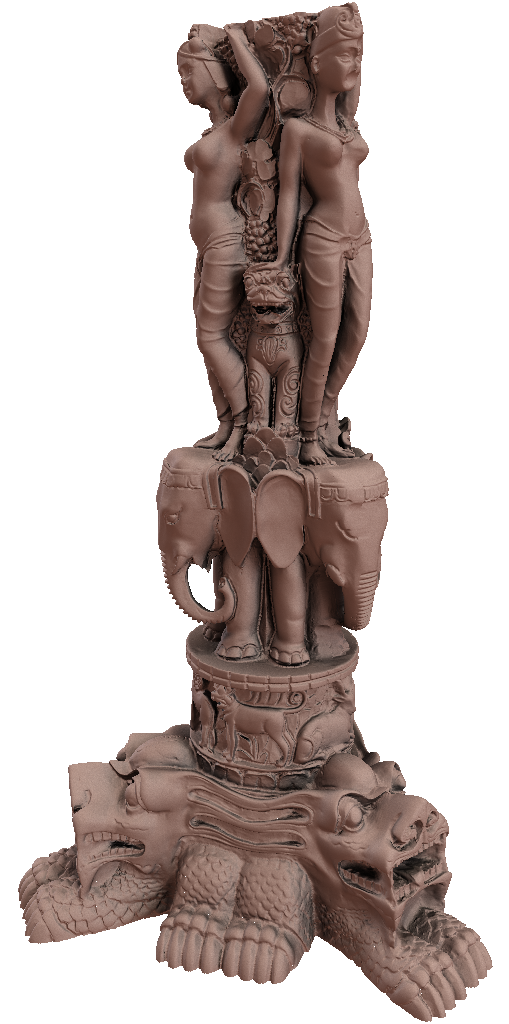 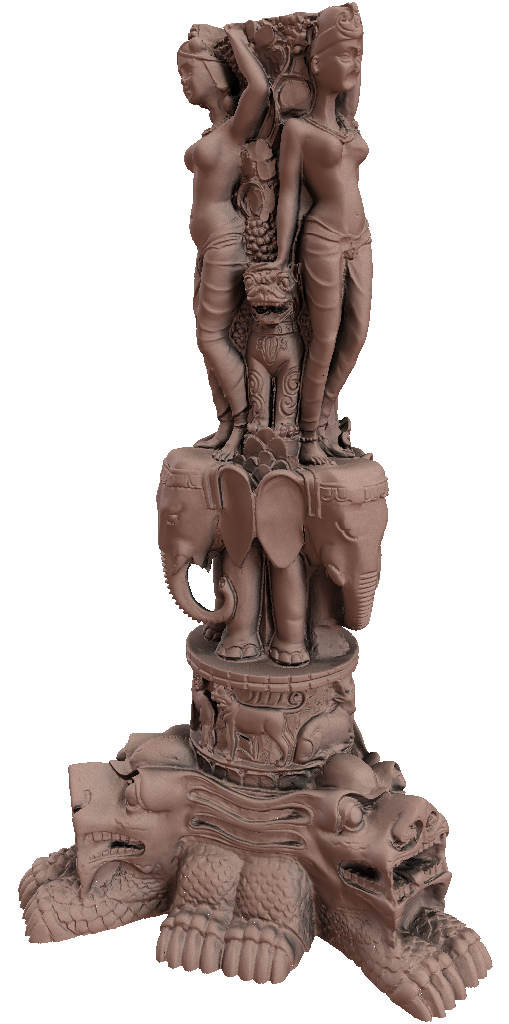 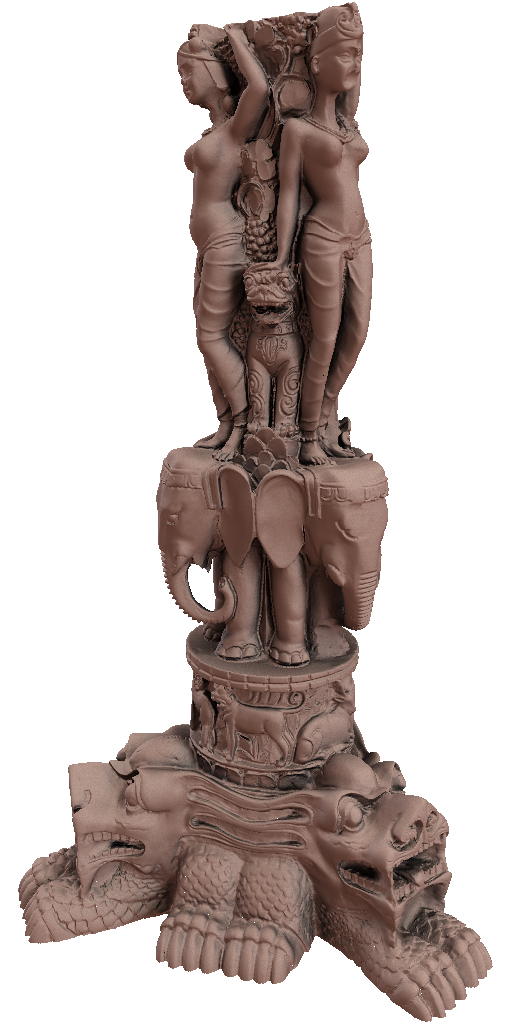 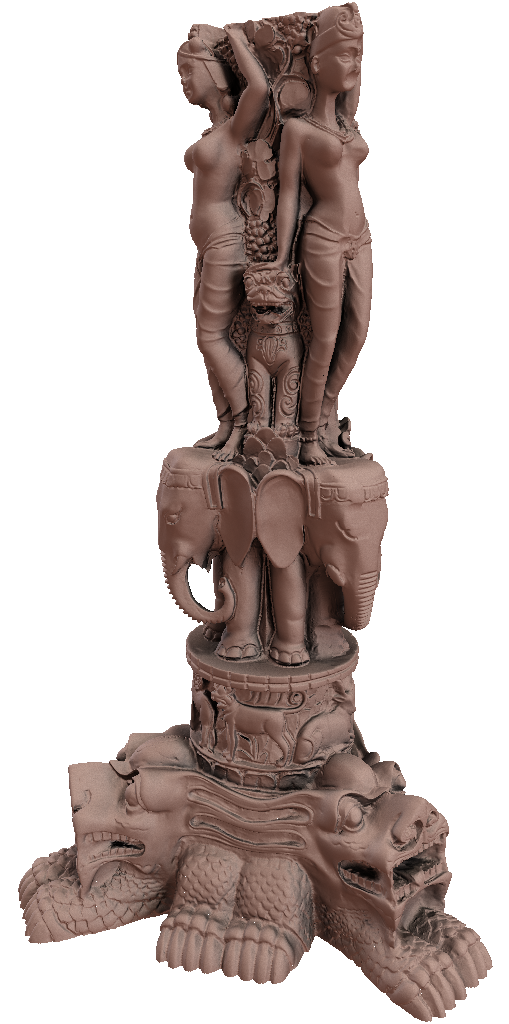 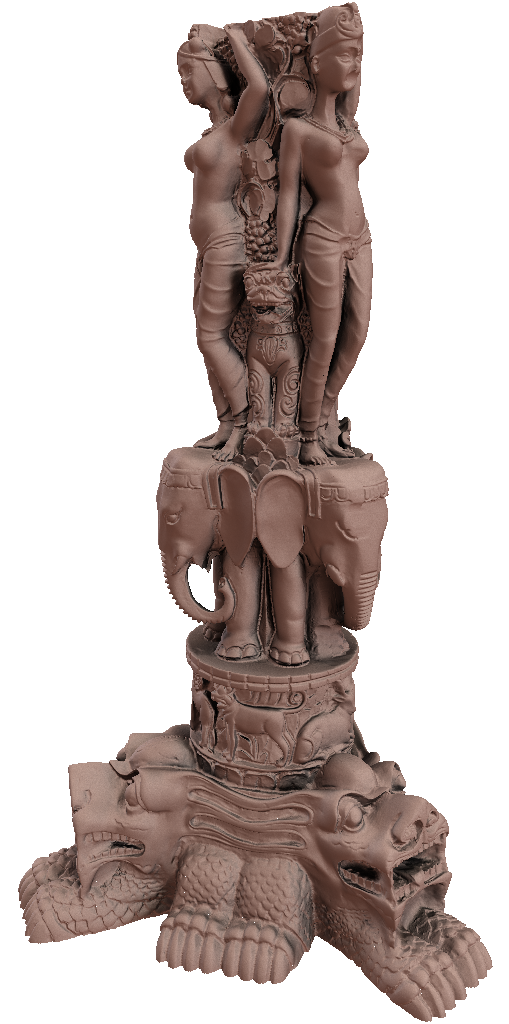 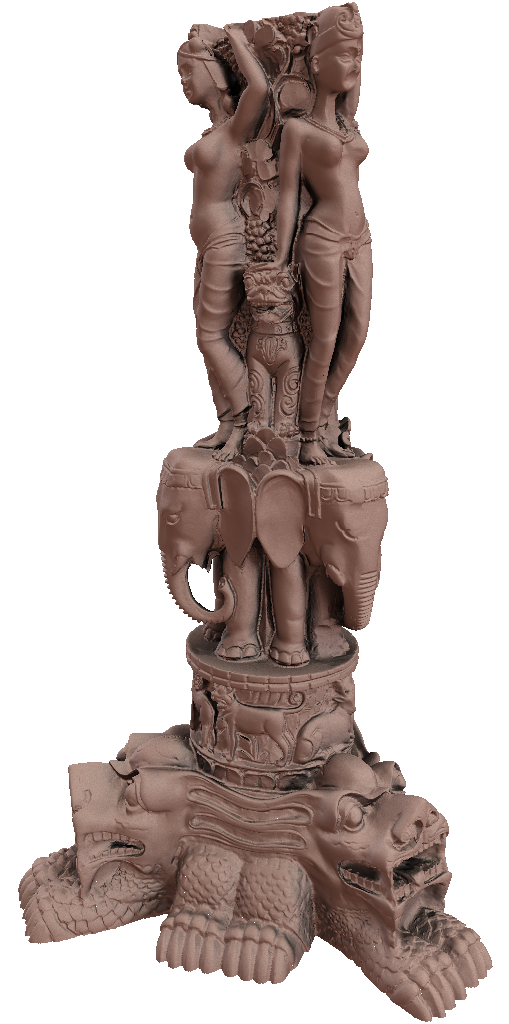 Evaluation: QUALITY
Application: Image based lighting
Reference
Q0
Q1
Q2
Q3
Q4
BVH
RBVH
reference
Q0
Q1
Q2
Q3
Q4
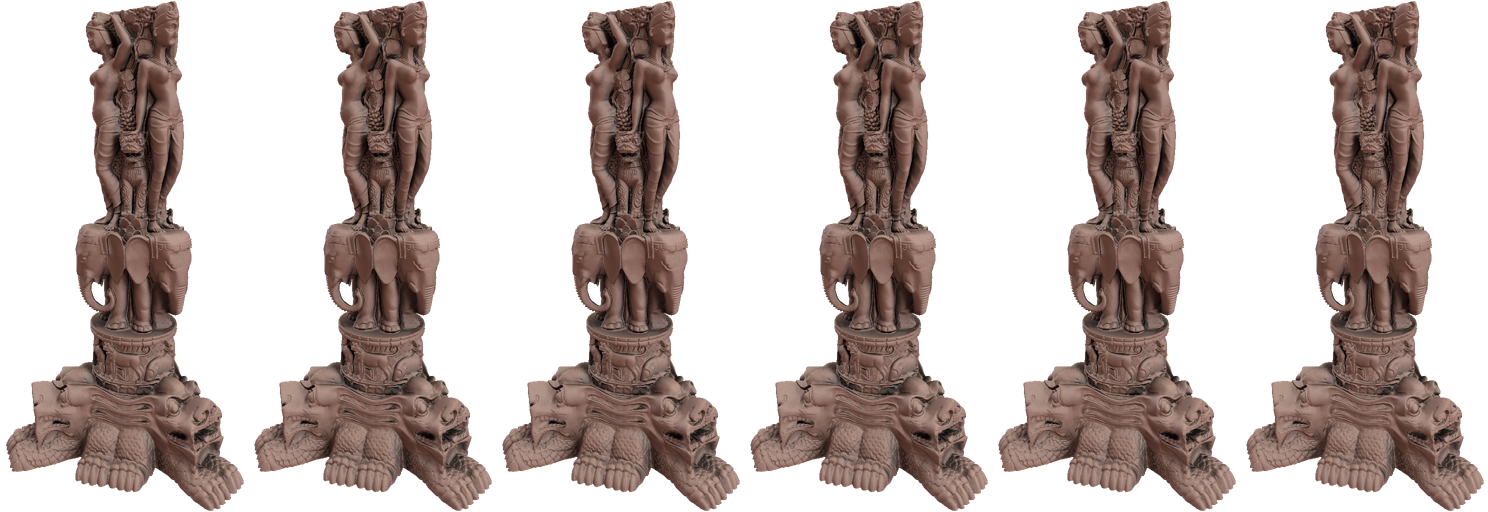 Rasterized Bounding Volume Hierarchies
27
[Speaker Notes: Sampling density is controlled by pixel-to-area ratio]
Evaluation: PERFORMANCE
Ray tracing (primary rays)
BVH
RBVH
reference
Q0
Q1
Q2
Q3
Q4
[Aila and Laine 2009]
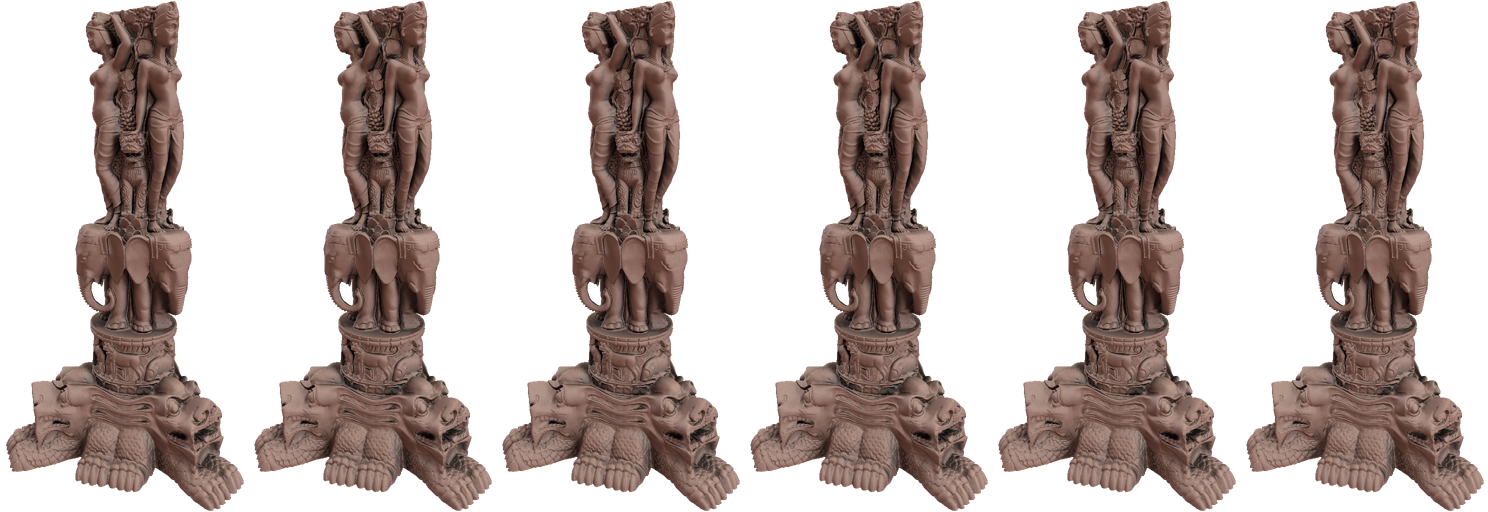 GPU Ray tracing performance [MRays / second]
„bigger is better“
Rasterized Bounding Volume Hierarchies
28
[Speaker Notes: Sampling density is controlled by pixel-to-area ratio]
Evaluation: MEMORY REQUIREMENTS
BVH
RBVH
reference
Q0
Q1
Q2
Q3
Q4
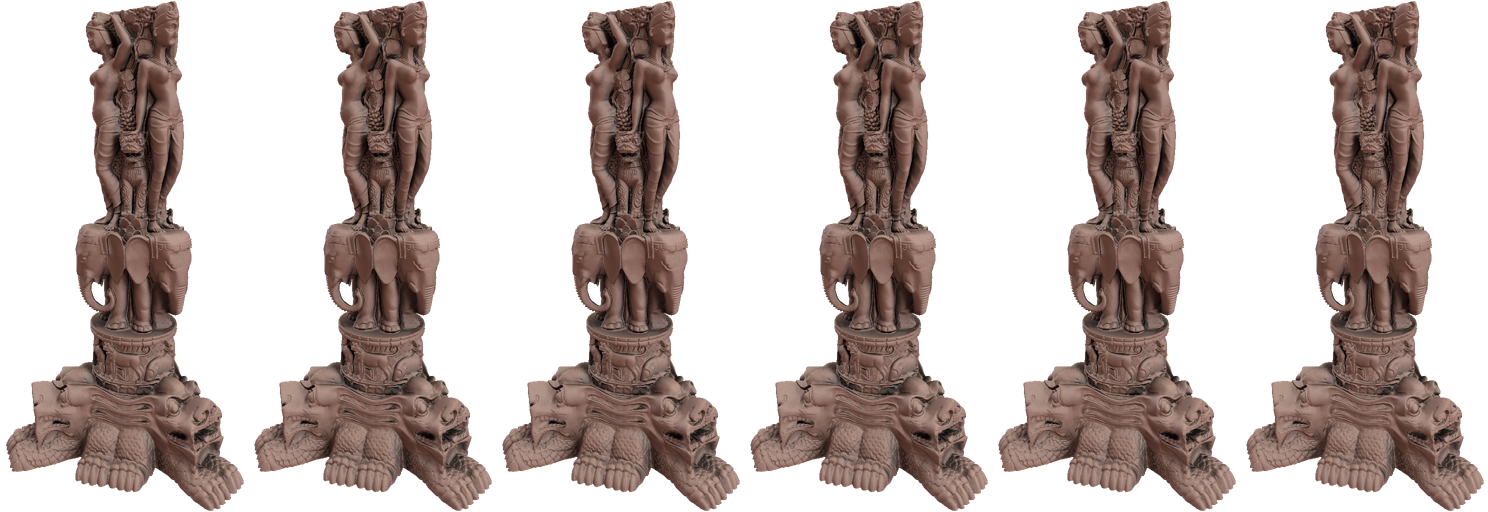 Required memory [MB]
„smaller is better“
Rasterized Bounding Volume Hierarchies
29
[Speaker Notes: Sampling density is controlled by pixel-to-area ratio]
APPLICATIONS
Rasterized Bounding Volume Hierarchies
30
[Speaker Notes: Sampling density is controlled by pixel-to-area ratio]
CONCLUSION
GPU friendly
Shallow tree,ray/height fieldintersection
Fast ray tracing
Sample based
Compact representation
Triangle meshes,point clouds
RBVH
Atlas: inherentparameterization
Storage for surfacesignals
Spatial median on GPU
(see paper)
Fast 
construction
…future work:
Adjustable quality(level of detail)
“Watertightness”
Global and local params
Reverse perspective projection
…thank you!
Incremental (local) maintenance
31
31